The Evolution of Government Power and Constitutional Design
Exploring the Role of Politics and Constitution in Society
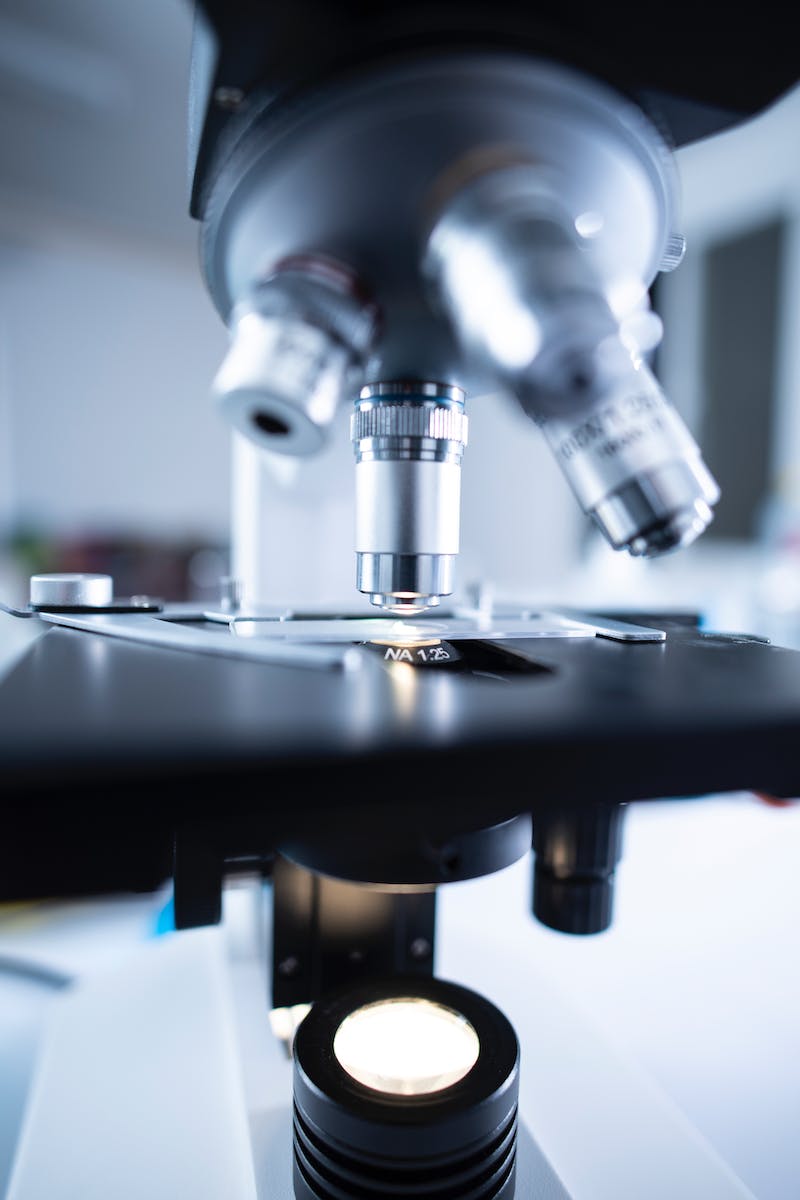 Introduction
• Political science and constitutional design
• The significance of government power
• Apartheid system and the National Congress
• Importance of accepted rules in a country
Photo by Pexels
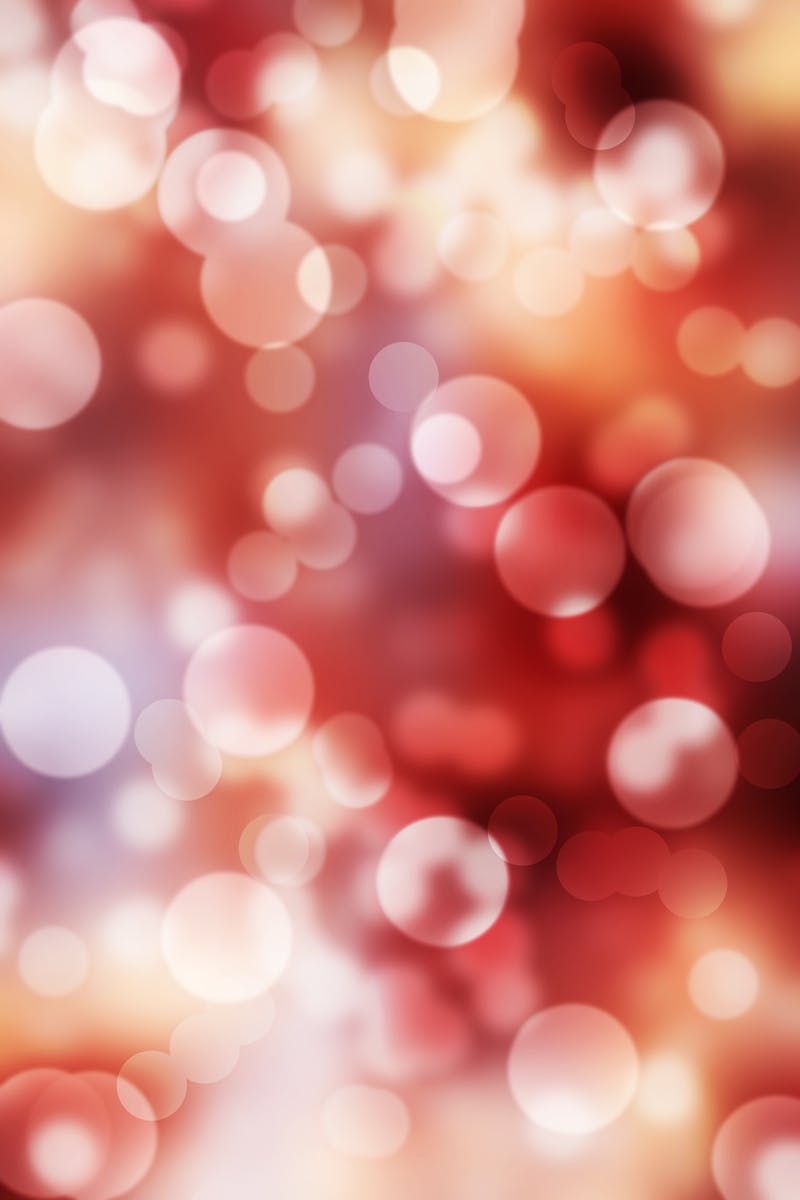 Formation of Government
• Specification of government formation
• Power allocation and decision-making
• Laying down limits on government power
• Rights of the citizens
Photo by Pexels
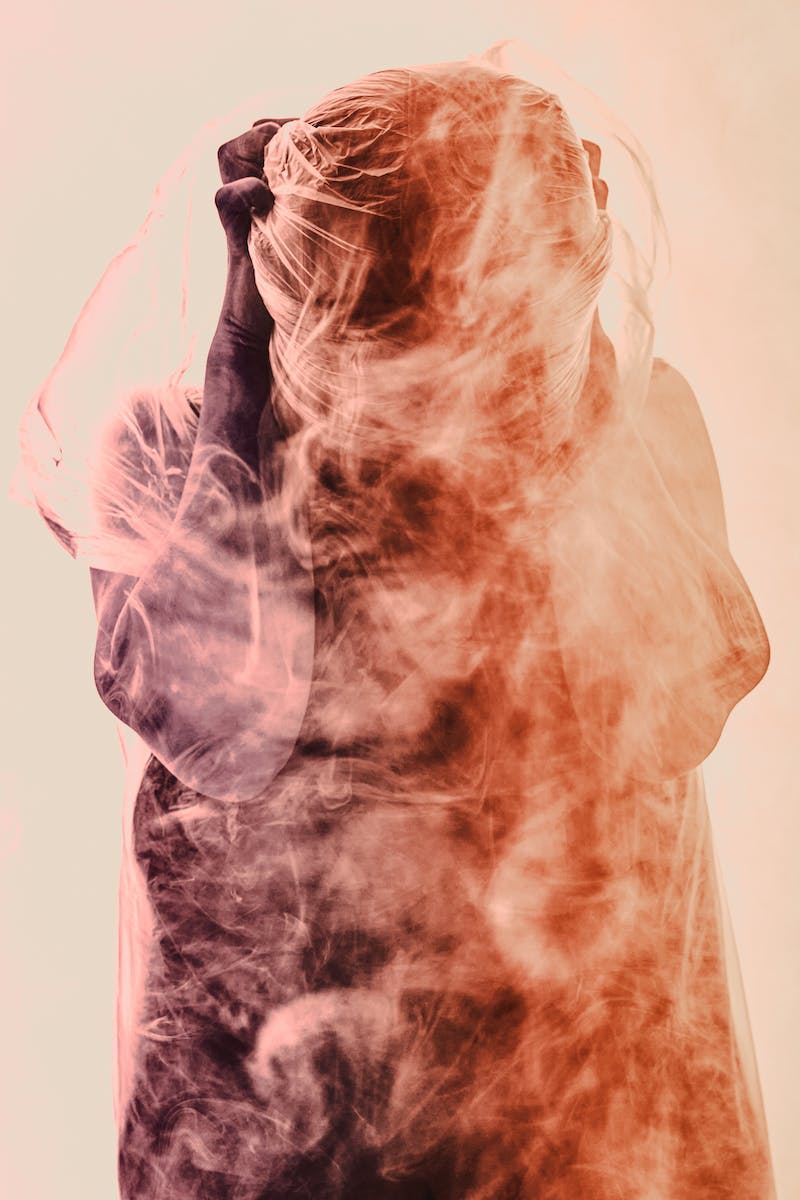 Expression of the People
• Creating a good society
• Influences from Congress and India
• Values and social institutions
• Importance of individual rights
Photo by Pexels
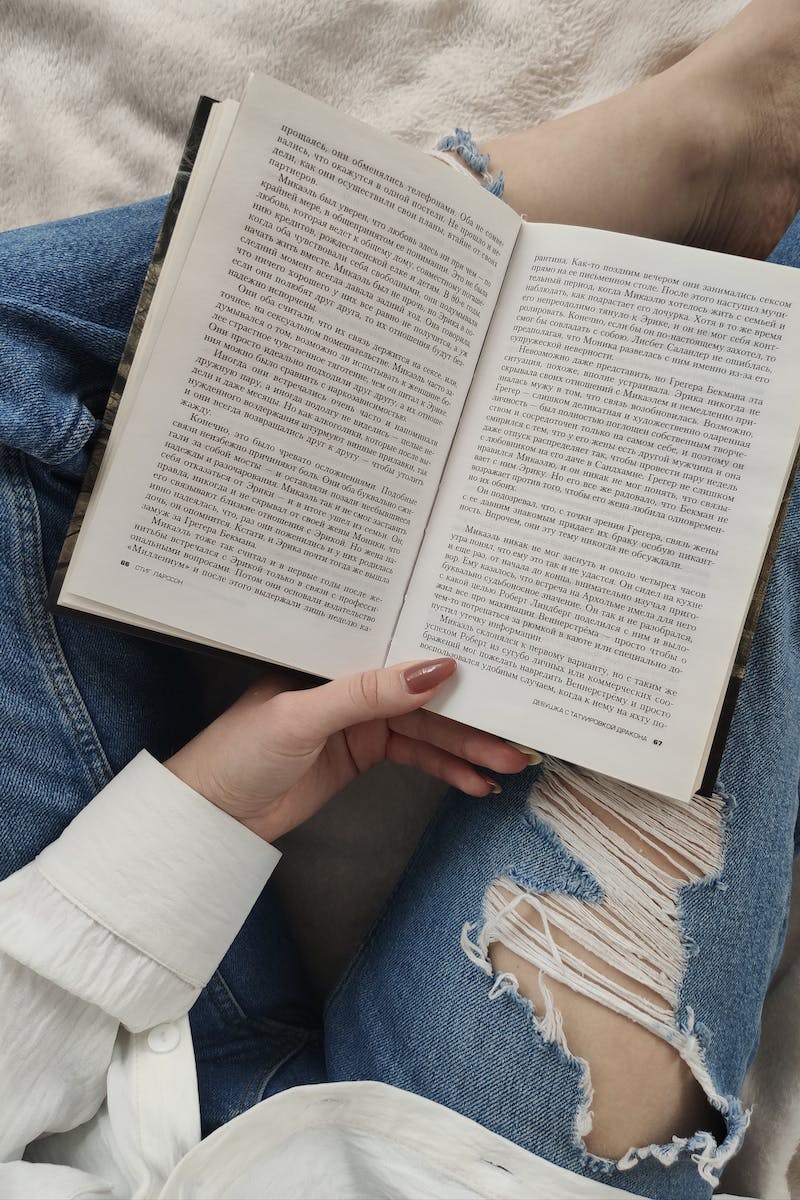 Conclusion
• Summary of key points
• Appreciation for watching
• Importance of education
• Ongoing pursuit of knowledge
Photo by Pexels